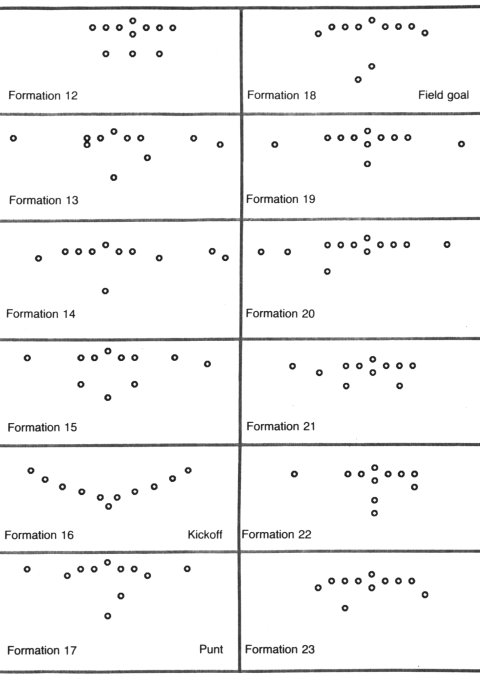 Trust
Trust Defined
Assured reliance on the ability, strength, or truth of someone or something (Belief)
A duty imposed in faith or confidence or as a condition of some relationship (Given Duty)
Trust: Belief
God exists- John 1:1-2
He is the all-powerful creator- Colossians 1:16
His word is our standard in which we will be judged- Hebrews 4:12-13
Obedience gives eternal salvation due to his son’s sacrifice- Hebrews 5:7-9
Belief in all of these things is trusting in God
We don’t doubt his:
Ability, Strength,- Psalm 147:5
Or Truth- 1 Peter 1:23-25
Trust: Belief (Examples)
Ten Spies: Not Trusting
God orders to send spies- Numbers13:2
Moses tells them to report back- v.17-21
Ten spies don’t trust the Lord to keep them safe, only Caleb and Joshua- v.30-33
They were punished for their distrust- Numbers 14:21-23
Other Examples: Peter-Matthew 14, Uzzah- 2 Samuel 6
Trust: Belief (Examples) Cont.
Abraham: Trusting
Abraham obeyed without hesitation- Genesis 22:2-3
Abraham was about to kill his son until the angel stopped him- v.10-12
Abraham was blessed for his trust- v.17-18
Other Examples: Shadrach, Meshack, and Abednego- Daniel 3, Gideon- Judges 7
God will bless us if we trust in him- Proverbs 3:5-6
Trust: Given Duty
God puts trust in us by charging us with a duty- Ecclesiastes 12:13-14
It is imposed with faith and confidence: Chose us to bear fruit- John 15:15-16
It is a condition of a relationship: God’s children-     1 John 3:1
Trust: Given Duty (Examples)
Us- God trusts in us to obey his commands
In order to fulfill his trust in us, we must:
Hear- John 5:24
Believe- Hebrews11:6
Repent- Acts 3:19
Confess- Matthew 10:32
Be Baptized- Acts 2:38
Live Faithfully- Revelation 2:10